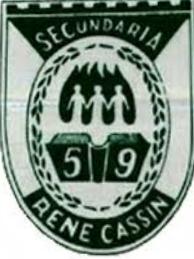 Secundaria General No. 59 René CassinTurno MatutinoProfesores de Formación Cívica y Ética
Profesor: De los Santos Cruz Ambrosio Juan.
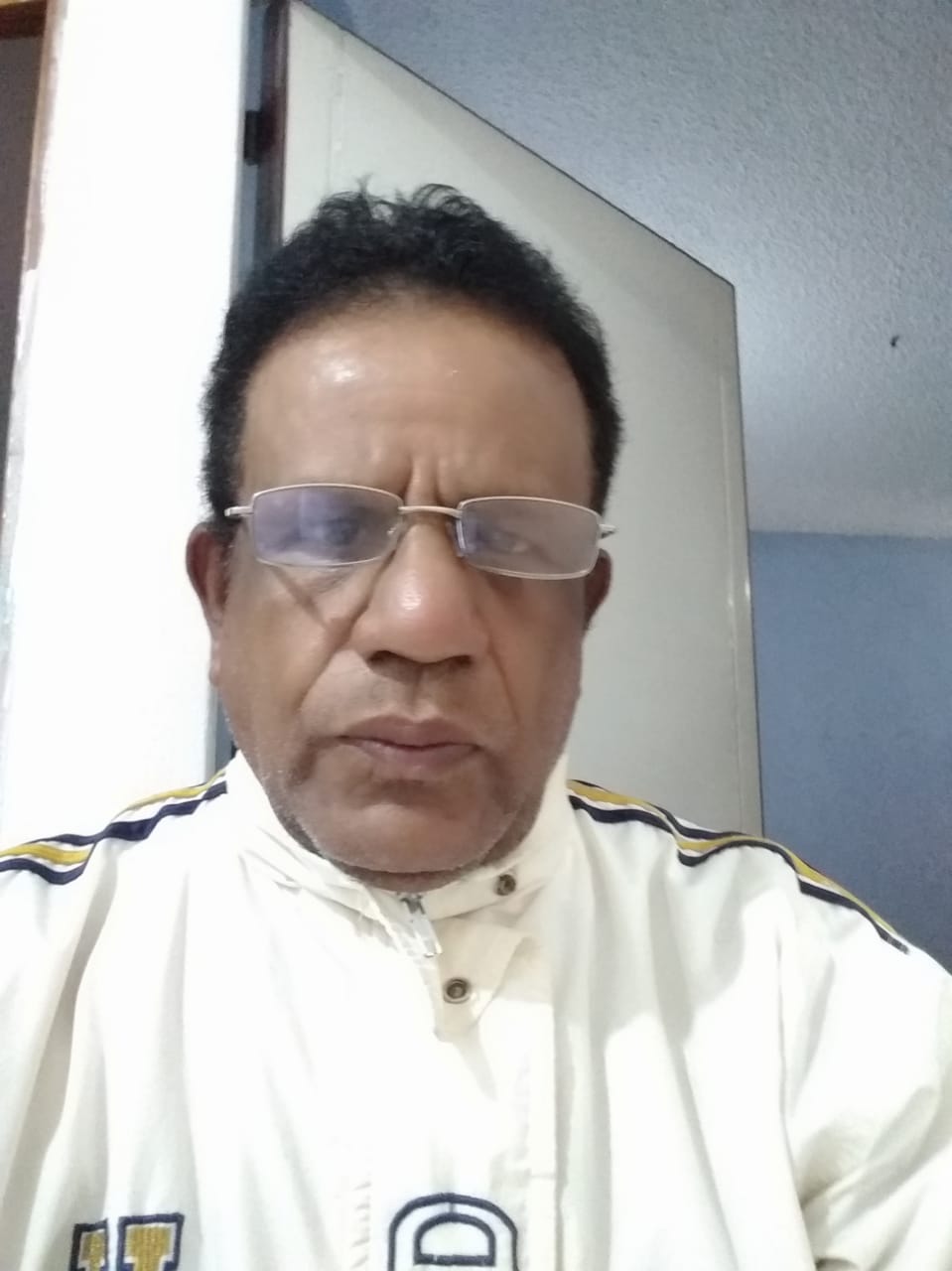 ambrosio.delossantos@aefcm.gob.mx

Profesor egresado de la Facultad de Derecho de la
   UNAM, con 26 años de experiencia
Materia: Formación Cívica y Ética.
Grupos:  2° C y 2° F
	    3° A, 3° C, 3° D, 3° E y 3° F
Profesora: Escalante Sordo María del Pilar.
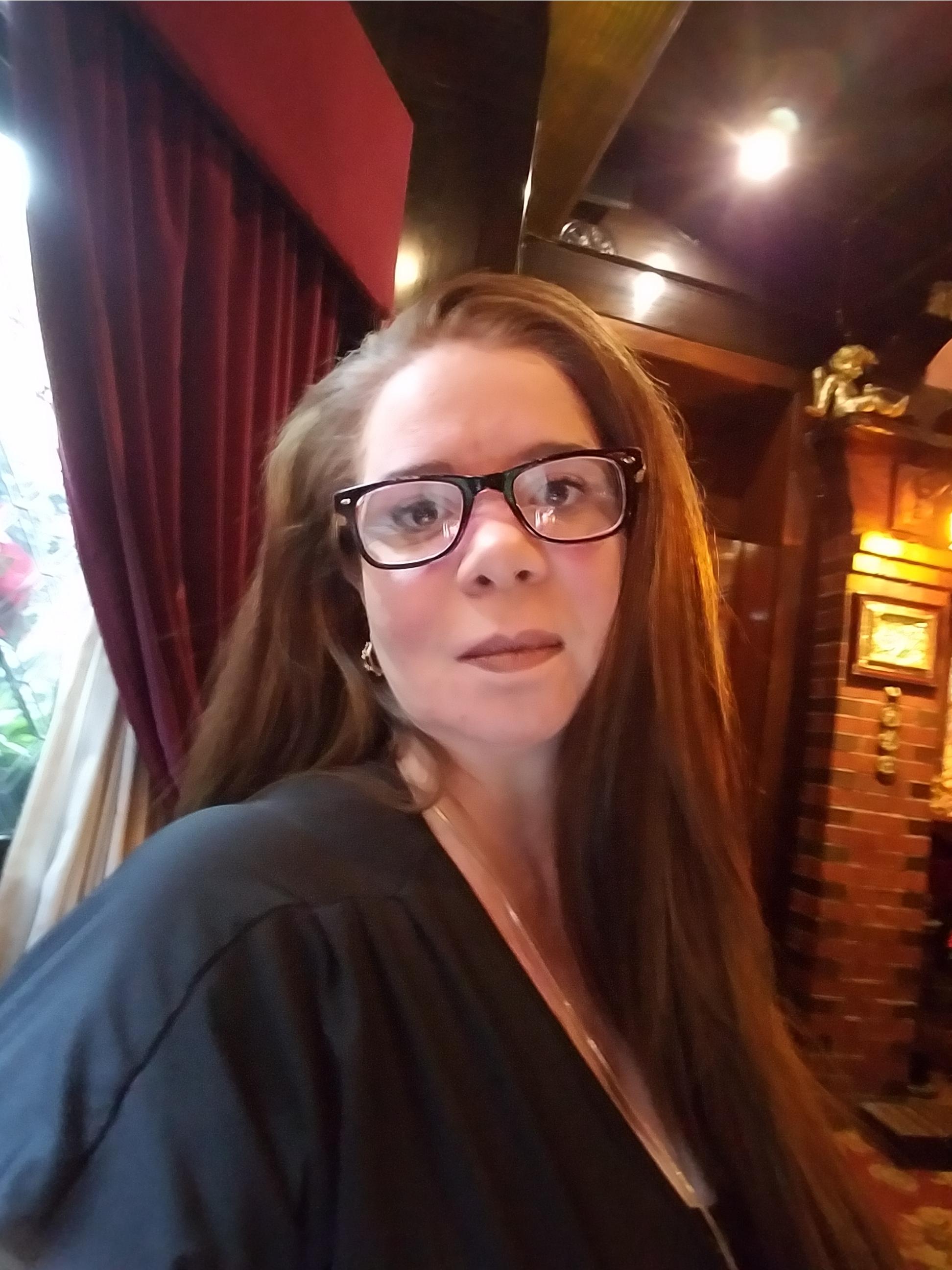 maria.escalantes@aefcm.gob.mx

Profesora egresada de la Universidad Pedagógica
   Nacional, en la Licenciatura de Pedagogía con 25
   años de experiencia
Materia: Formación Cívica y Ética.
Grupos:  1° A, 1° B, 1° C, 1° D, 1° E y 1° F
	     2° A, 2° B, 2° D y 2° E
	     3° B
Tutoría:  1° A